Figure 1. Schematic representation of the four tasks. In all conditions, a large cue box was presented above four small ...
Cereb Cortex, Volume 15, Issue 1, January 2005, Pages 85–95, https://doi.org/10.1093/cercor/bhh111
The content of this slide may be subject to copyright: please see the slide notes for details.
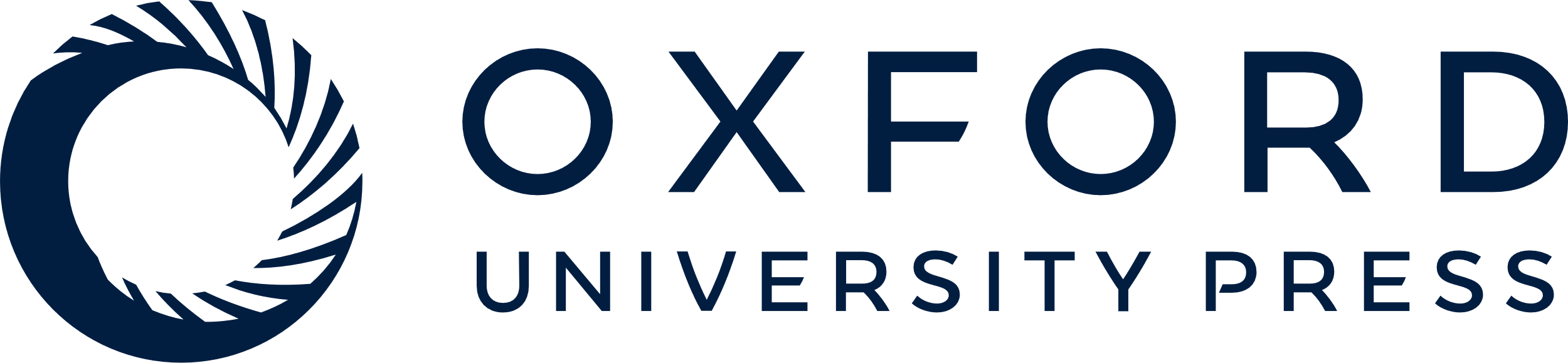 [Speaker Notes: Figure 1. Schematic representation of the four tasks. In all conditions, a large cue box was presented above four small response boxes, each one corresponding to a finger of the right hand. In condition EC (externally specified colour), the cue box filled with one of four vivid colours, to indicate the necessary response. One of four coloured response boxes was also filled with this colour, and the subject pressed a button with the corresponding finger. In FC (freely selected colour), the subject freely chose one of four colours, and pressed the finger indicated by the response box of the chosen colour. In EA (externally specified action), the direction of an arrow in the cue box specified the button press with one of four fingers. In FA (freely selected action), the arrow pointed to a neutral location, and the subject freely chose which button to press. Cues and response boxes were presented together for 1.5 s, every 3 s.


Unless provided in the caption above, the following copyright applies to the content of this slide: Cerebral Cortex V 15 N 1 © Oxford University Press 2005; all rights reserved]